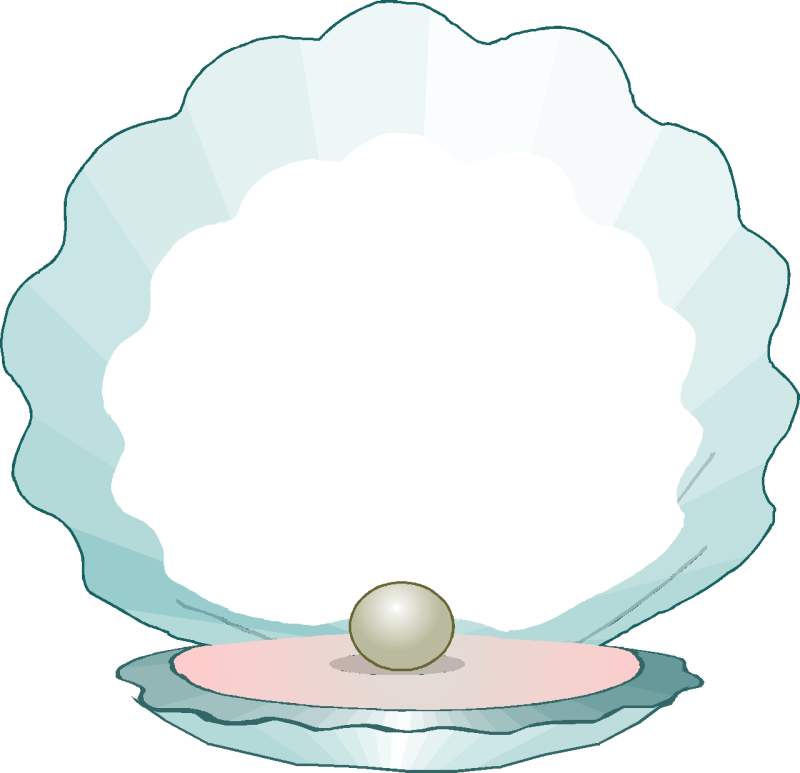 أنت انسان رائع
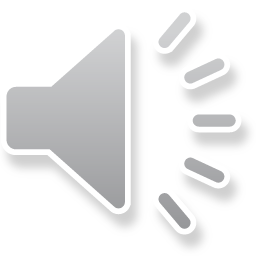 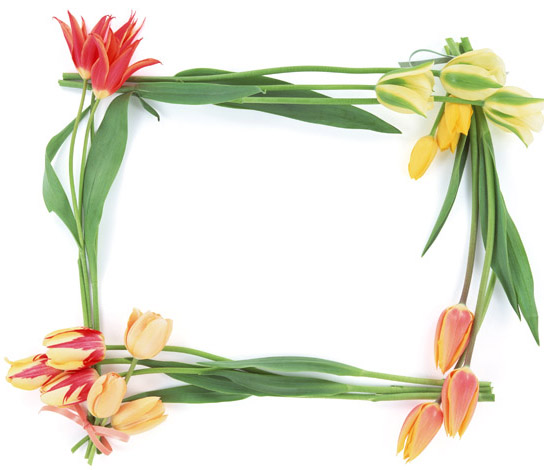 عندما تبدأ يومك .. " بابتسامة صــادقة " .. فأنت إنسان رائععندما تفشى السلام لكل من يلتقي بك.. فأنت إنسان رائع عندما تتعامل ..مع الآخرين بكل احترام.. فأنت إنسان رائععندما تتعامل مع أفكار الآخرين وتستمع إليها جيدا ولا تهمشها أو تحقرها.. فأنت إنسان رائع عندما.. تسمع وتشاهد أكثر مما تتكلم.. فأنت إنسان رائع
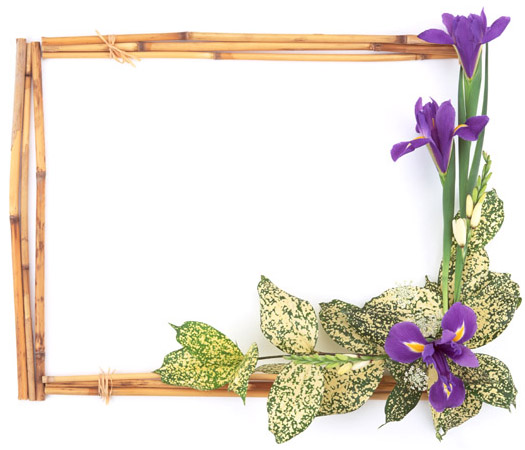 عندما.. تعتني بمظهرك دون تكلف ولا تعيب أو تستهزئ بمظهر الآخرين.. فأنت إنسان رائععندما.. تحافظ على نظافتك الشخصية ونظافة المكان الذي تتواجد فيه... .. فأنت إنسان رائععندما لا تتسرع في إصدارالأحكام على الآخرين عبر ما تسمع عنهم من غيرك.... فأنت إنسان رائععندما ..تحترم دورك وتحترم الأنظمة..فأنت إنسان رائع
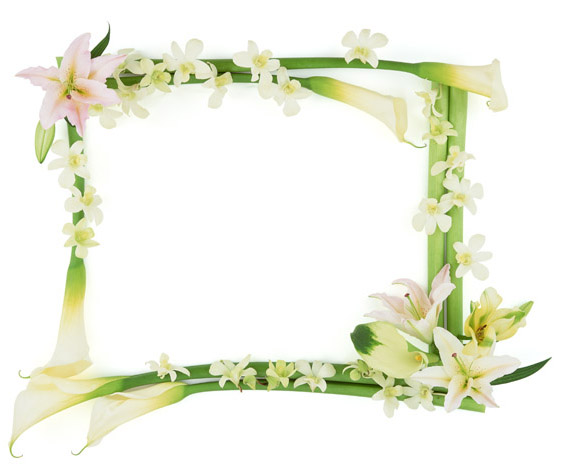 عندما ... تعلم بأن الكلمة التي تنطق بها إما أن تكون لك أو عليك فتفكر قبل أن تنطق بكلماتقد تكون ضدك .. فأنت إنسان رائععندما تعلم بأن الفرصة قد لا تتكرر مرة أخرى وتحسن استغلالها عندما تأتي.... فأنت إنسان رائععندما تحفظالآخرين في غيابهم ولا تقول فيهم ما يعيب .... فأنت إنسان رائع عندما تعطي رأيك بكل صدق عندما يطلب منك .... فأنت إنسان رائع
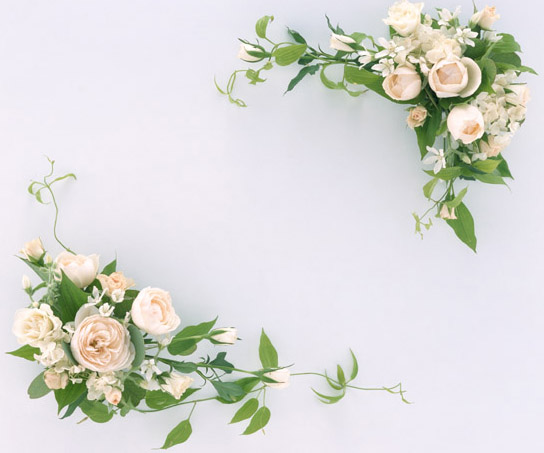 عندما تسرع في السؤال عن الآخرين عندما تفتقدهم .. .. فأنت إنسان رائععندما ...لا تتردد في تقديم المساعدة للآخرين في حال فرحهم وفي حال حزنهم وتقف إلى جانبهم .. .. فأنت إنسان رائع
عندما ..لا تتحدث بكل ما تسمع .. فأنت إنسان رائععندما ..لا تتحدث فيما لا تعرف .... فأنت إنسان رائع
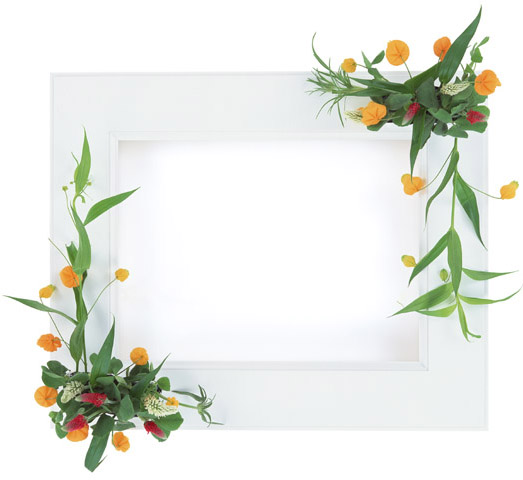 عندما ..تحافظ على خصوصياتك ولا تسمح للآخرين بمعرفة كل شئ.. فأنت إنسان رائععندما ..تستر ما لا يرغب الآخرون كشفه لأحد.فأنت إنسان رائععندما.. تتوفر فيك ..الصفات التى ذكرت أعلاه ...ستستحق لقب رائع
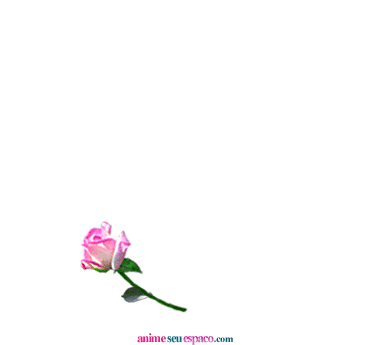 شكرا لك يا رائع